Staff Approval MatrixDecember Count
November 2017
Training Purpose
Provide guidance on staff regulations and proper reporting of staff data in the December Count collection. 
			      
Provide an overview of the Staff Approval Matrix (SAM) requirements and functionality.
2
Agenda
3
December Count Overview Statement
The Special Education December Count collection is an annual count of Eligible Students Under Part B of the Individuals with Disabilities Education Act (IDEA) as of December 1st used to determine State Level ECEA funding to provide specialized student services. 

December Count staff data is required to:
Obtain actual data on special education staff employed by administrative units on December 1st annually.
Verify personnel qualification requirements as defined in federal law (IDEA) and state rules (ECEA).

Staff data populates federal, state and AU summary reports aggregated by fully and not fully qualified status.
4
Qualified StatusIDEA/ECEA
Qualified status for special education staff (teachers, special service providers and administrators) is defined by:

Federal Law - IDEA (The Individuals with Disabilities Education Act)
Requires special education staff to be appropriately licensed and endorsed.
Intersects with ESSA for special education teacher licensing requirements.

State Rules – ECEA (Exceptional Children’s Educational Act)
Section 3.04 Personnel Qualifications - All personnel providing special education services to children with disabilities shall be qualified.
ECEA dictates the staff to student caseload match – Each special education teacher will serve, at a minimum, a majority of special education students with the same identified area of need as that teacher’s special education license endorsement.  The endorsement level must be appropriate for the age being taught.
5
Qualified Status
Staff positions are determined in qualified status if staff:

Holds a CDE license in special education appropriate for the assignment and age level.

Serves a majority of special education students with the same identified area of need as the staff’s special education endorsement (per ECEA).  This is the 50% caseload match.
Special Education Teacher (Job Code 202) 
Speech-Language Pathologist (Job Code 238)
6
Staff Qualifications Resource Document
Refer to the “Special Education Endorsement Qualifications by Assignment, Disability and Age of Student” guide to determine appropriate license/endorsement requirements.
http://www.cde.state.co.us/cdespedfin 

Document identifies:
Job Classification Code (position assignment)
Student Disability
Qualifying Endorsement by Student Age

This reference is especially helpful in the placement of special education teachers and Speech-Language Pathologists for appropriate endorsement for the 50% caseload match.
7
Licensing Information
8
License on December 1st
Special Education staff are qualified in the December Count by holding a valid and appropriate CDE license on the official count date of December 1st.

Licenses issued with an effective date of December 1st or prior are captured when a Snapshot is created in the Data Pipeline.

If staff do not hold a valid license on December 1st:
assignment record will fail SAM approval criteria
position status is determined non-qualified
9
License Status Check
Verify that staff holds a valid CDE license in special education:
check Human Resources records
use Educator Licensing’s online license status check
license effective date is the date the application is submitted and complete

Allow for license processing time!
4-6 week turnaround is typical
10
Social Security Number
Social Security Numbers are required in Data Pipeline HR collections, including the December Count.

The SSN links the staff approval matrix process with Educator Licensing data.

CDE cannot eliminate SSNs in data collections until Educator Licensing shifts from SSNs to EDIDs in licensing records.

The “official” SSN is the SSN recorded on the staff’s CDE license.

Records with incorrect SSNs will fail SAM approval criteria:
reported SSN must match the SSN on the staff’s CDE license
11
Teacher Licenses
TCH (teacher) license types for qualified status include:

Initial (3 year)
Professional (5 year)
Master certification (7 years)
Interim (1 year)
Alternative (1 year, 2 year or 3 year depending on the program)
12
Special Service Provider Licenses
SSP (special service provider) license types for qualified status include:

Initial (3 year)
Professional (5 year)
Master certification (7 years)
Interim (1 year)
Educational Interpreter Authorization (5 year) – JCC 410
Speech-Language Pathology Assistant (5 year) – JCC 241
Intern Authorization (1 year) – employment status 25 only
13
Administrator Licenses
ADM license (special education administrators) for qualified status include:
Initial (3 year)
Professional (5 year)
Interim (1 year)

ADM must be issued in Director of Special Education for administrators with Job Codes:
JCC 102 Special Education Director
JCC 104 Assistant Special Education Director
14
Temporary Educator Eligibility (TEE) Authorization
TEE Authorization is a valid license type for special education services.

Staff employed with TEE Authorization may or may not be determined as fully qualified.

TEE Authorization issued for 1 year, renewal up to 3 years total.

Pathway 1 = fully qualified (staff is TCH licensed)

Pathway 2 = not fully qualified (staff is not TCH licensed)

NOTE:  Applicants for TEE-Pathway 2 must hold a bachelor’s degree (per IDEA and ESSA requirements) and be enrolled in a special education licensing/endorsement program appropriate for the assignment.
15
License Types Non-Qualified Status
Non-qualified license types for special education services include:

Emergency Authorization (1 year)
Substitute Authorization (1 year, 3 year or *5 year)
Statement of Eligibility (3 year)

NOTE:    5 year Substitute Authorization is allowable for teachers providing homebound services.  Report staff with AIA Code 0032 Home/Hospital Instruction.
16
Data Pipeline Reporting
17
Staff DataWhat To Do Now
Submit Staff Interchange files now and work through Interchange errors.

Create a Snapshot in the Data Pipeline (available November 1st).

Review staff data early, including any errors, general warnings and SAM Warnings.

Verify staff licensing records for appropriate special education endorsement for the assignment/student caseload.
18
Required StaffDirector of Special Education
Administrative units are required to employ an appropriately licensed special education director. 

ECEA Rules  3.01(1)(c) Employment of a properly licensed and endorsed professional who will function at least half time as director of special education and who has the authority and responsibility to assure that all the duties and responsibilities of the AU as specified in these Rules are carried out.

Appropriate license type = ADM (administrator)

Appropriate endorsement = Director of Special Education

Job Classification Code = 102 Special Education Director
19
Required StaffChild Find Coordinator
Administrative units are required to employ an appropriately licensed child find coordinator. 

ECEA Rules  4.02(2)(b) Each administrative unit and state-operated program shall have one person designated as the child find coordinator who shall be responsible for an ongoing child identification process.

Appropriate license type = TCH (teacher)
	                               SSP (special service provider)
	                               ADM (administrator = Director of Special Education)
	         
Appropriate endorsement = any special education endorsement (teacher, special service provider or administrator)

Job Classification Code = 330 Child Find Coordinator
20
Staff ReportJob Codes 102 and 330
If no JCC 102 or 330 is reported:
cannot pass edit checks
error is generated in the Staff Error Report

If no SPED Director or Child Find Coordinator is employed as of Dec 1st:
request an exception with CDE to allow you to pass edits and finalize your data
21
Charter School Staff
Charter school staff who provide services to special education students are reported in the December Count collection. 

Charter school licensing waivers are only applicable for regular education staff.  

Waivers do not apply to special education staff, per IDEA regulations.

Charter school staff in special education must hold a CDE license with an appropriate endorsement for the assignment/student caseload.
22
Purchased Service Staff
Purchased Service staff are those staff employed on a contractual basis.

Purchased Service staff are:
reported in the December Count with employment status code 23
not exempt from licensing requirements  

Appropriate license and endorsement are required for the position/service, regardless of the amount of time, days or hours of the contract.
23
ExamplePurchased Service Staff
If the “contract for services” is valid for the period including December 1st, position is reported regardless of whether the staff is actually “working” on December 1st.

Example:  School Psychologist:
contracted at the beginning of the year to conduct assessments
no assessments are required on the annual count date of December 1st.
position is reported with the yearly contracted salary amount and hours per day
24
Math and Reading Interventionists
Interventionists provide services to all students – general education and special education.

December Count - only hours per day attributed to special education students are reported.  Special Education Assignment Flag = 1

Human Resources - remaining hours per day attributed to general education students are reported.  Special Education Assignment Flag = 0
25
InterventionistsValid Endorsements
Valid endorsements for qualified status for Interventionists include:

Math Interventionist (Job Code 223):
Mathematics (grades 7-12)
Elementary Education (grades K-6)

Reading Interventionist (Job Code 222):
Reading Teacher (Elementary)
Reading Teacher (Secondary)
Reading Teacher (K-12)
Reading Specialist (K-12)
26
Grant Project CodesIDEA Funds
Grant Project Code 4027 = IDEA:  Part B

Grant Project Code 4173 = IDEA:  Preschool

Grant Project Codes 4027 and 4173 are reported for those staff who have been/will be approved for IDEA funding in the web-based budget system.
27
Staff Approval Matrix
Welcome to the world of SAM!
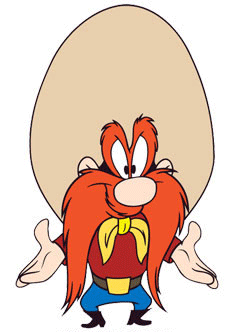 SAM Process
Is transactional (real time process) in the December Count.

Is generated once a Snapshot is created in the Data Pipeline.

Pulls in data from the Staff Assignment and IEP Interchange files.

Connects staff data with the staff’s license and endorsement records.

Determines qualified/non-qualified status for staff positions requiring a CDE license.

SAM Warnings in the Staff Error Report:
are generated for records that fail SAM approval criteria
are grouped together as SAM Warnings
29
Five Things to Know about SAM
SAM will run through the matrix approval process once a Snapshot is created.

SAM Warning messages are grouped together in the Staff Error Report.

SAM results change, depending on the most recent staff and student data in your Snapshot.

SAM allows opportunity for AUs to correct miscoding ensuring data validity.

SAM caseload misalignments are identified (50% endorsement to student disability category match).
30
Review all SAM Warnings
Research all failed SAM staff records. 

Connect with your Special Education Director and/or Human Resources Department for clarification of Job Codes, assignments, student caseloads, etc.

Did you report these accurately?  They are all factors in the SAM process.
Job Classification Code
Administrative/Instructional Area Code
Staff Social Security Number
Student caseload (generated based on Primary Provider data)

Correct your staff data and create a new Snapshot.
31
The ultimate goal?
All AUs have ZERO Warnings related to the SAM process.
32
Staff Coding
Incorrect Job Code reporting results in failed SAM records.
SAM is transactional
AUs have opportunity to correct miscoding issues during the collection open window

Failed SAM records classify the position as non-qualified.  

Unsure of how to code a position?
verify the staff’s assignment
contact CDE to discuss position responsibilities to determine proper coding
33
Common Staff Miscoding
34
Special Service Providers
Counselor = JCC 211
Psychologist = JCC 236
Social Worker = JCC 237
(positions are often classified as “mental health services” at the AU level with Job Codes interchanged during data reporting)
Verify staff license type and endorsement prior to coding.

Verify staff positions for proper coding in Human Resources systems.
Occupational Therapist = JCC 234
Physical Therapist = JCC 235
(positions are often classified as “motor services” at the AU level with Job Codes interchanged during data reporting)
35
Staff Who Serve General and Special Education Students
Staff providing services to both general and special education students must conduct and maintain a time study analysis.  Staff data is reported in two collections.

December Count - only the hours per day attributed to special education students are reported.  Special Education Assignment Flag = 1

Human Resources - the remaining hours per day attributed to general education students are reported.  Special Education Assignment Flag = 0

Examples of these positions are:  Counselors, Nurses, Psychologists, Social Workers
36
Counselor
Counselor = JCC 211
Counselors typically serve both general and special education students.

Your AU/district must conduct a time study analysis of the position.
(documentation is maintained in AU/district files for auditing purposes)
 
December Count – only report the hours per day attributed to special education students.

Regular HR – report the remaining hours per day for services provided to general education students.
37
Instructional vs Non-Instructional
Instructional
Approvable license types include:
TCH (teacher) in special education,
SSP (special service provider - Speech-Language Pathologist only), or
TEE (Temporary Educator Eligibility)

Non-Instructional
Approvable license types include:
SSP (special service provider)
ADM (administrator) in Director of Special Education, or
TEE (Temporary Educator Eligibility)
38
Instructional Job Classifications
39
Non-Instructional Job Classifications
40
Coding Scenarios
Special Service Provider
Special Education Administrator
41
Fail SAM ExampleSpecial Service Provider
Staff A is an Occupational Therapist.
Position is classified as “motor services” in district source data system.
Snapshot data is reported as JCC 235 Physical Therapist (incorrect Job Code).
SAM’s license check verifies Staff A is CDE licensed as an Occupational Therapist.

Staff assignment record will fail SAM approval criteria.
Staff A’s license/endorsement does not match the reported Job Code.
Staff A appears in the Staff Error Report as a SAM Warning.

Correct Job Code for Staff A’s position is Job Code 234 Occupational Therapist.
42
How to Remedy
Remedy to clear SAM Warning for Staff A’s position.

Correct the Job Code to 234 in your source HR system.
Correct the Job Code to 234 in the Staff Interchange file.
Create a new Snapshot.

Staff A’s record passed SAM approval criteria for Job Code 234 and is eliminated as a SAM Warning.
(Staff A holds the appropriate license/endorsement for Job Code 234)
43
Fail SAM ExampleTransition Coordinator
Staff B is a Transition Coordinator.
Snapshot data is reported as JCC 350 Transition Coordinator  (correct Job Code).
SAM’s license check verifies Staff B’s CDE teaching license in Special Education Generalist expired on July 1, 2017.  
Staff B has not submitted for license renewal.

Staff assignment record will fail SAM approval criteria.
Staff B does not hold a valid license on the collection date of December 1st.
Staff B appears in the Staff Error Report as a SAM Warning.
44
How to Remedy
Remedy to clear SAM Warning for Staff B’s position.

Staff B’s license is expired as of December 1st count date.
Nothing can be done to rectify the situation for the current reporting cycle.
Record remains as a SAM Warning.
Position is determined non-qualified for December 2017.

Staff B appears in the SAM 1.5 Personnel Status Report in the section titled “Non-Licensed Personnel as of December 1, 2017”.
(License, Endorsement, Effective and Expiration Dates will display)
45
Fail SAM ExampleSPED Administrator
Staff C is an Assistant Special Education Director.
Snapshot data is reported as JCC 104 Asst Director of Special Education.
Job Code 104 requires ADM license in Director of Special Education.
SAM’s license check verifies Staff C is CDE licensed as a School Principal.
Staff C does not hold the appropriate license/endorsement for Job Code 104.

Staff assignment record will fail SAM approval criteria.
Staff C’s license/endorsement is not appropriate for the reported Job Code.
Staff C appears in the Staff Error Report as a SAM Warning.
46
How to Remedy
Remedy to clear SAM Warning for Staff C’s position.

Verify the correct data reporting collection for Staff C’s position.
Regular HR? Job Code 105 Principal?
December Count? Job Code 104 Assistant Special Education Director?

If Staff C is December Count staff:
Staff C is not appropriately licensed/endorsed for the position.
Record remains a SAM Warning.
Position is determined to be non-qualified for December 2017.

Staff C appears in the SAM: 1.5 Personnel Status Report in the section titled “Assistant Special Education Director – JCC 104”.
47
Job Codes102 and 104
Job Code 102
Title – Assistant/Deputy/Associate Superintendent, Senior Executive, Executive Director/Special Education Director
Special Education December Count, Job Code 102 = Special Education Director

Job Code 104
Title – Instructional Manager, Director, Assistant Director of Special Education, Supervisor
Special Education December Count, Job Code 104 = Assistant Director of Special Education

Job Codes 102 and 104 require ADM license in Director of Special Education.
48
Caseload Criteria
49
Caseload Match
Two distinct processes are generated for the caseload match for Special Education Teachers (Job Code 202) and Speech-Language Pathologists (Job Code 238).

Grade Caseload Match in Data Pipeline
Staff grades reported in the Staff Interchange must match student grades in the IEP Participation file.

Caseload Match in SAM
Staff must hold special education endorsement appropriate for majority (50% or greater) of allowable student disabilities.
50
Grade Caseload Match(Data Pipeline)
Providers serving multiple grade levels must report all grades served.

PreK grade is always a separate assignment record.

If Job Code is 202 or 238, K-12 must be broken down further:
Separate assignment records required for elementary and secondary grades.

Grade caseload match generate for staff reported as Job Code 202 or 238.  Staff EDID is reported in the Primary Provider or one of the Secondary Provider fields in student records. 

Staff Assignment record must have grades marked “Yes” for each grade of corresponding students.
51
Grade Match Methods (Data Pipeline)
Method A - One to one grade match	
most accurate (preferred method)
grades marked “Yes” in the staff assignment record must exactly match the grades of corresponding students

Method B – Grade range by school building code
can be used for staff who serve a particular school building
grades marked “Yes” in the staff assignment record must coincide with the entire grade range of the reported school code
52
Primary Provider Reporting for 50% Caseload Match (SAM)
Special Education Teachers (202) - Speech-Language Pathologists (238) 

SAM student caseload generates based on staff EDIDs in the Primary Provider field in student records.

EDIDs reported in Secondary Provider fields do not generate a caseload.

ECEA Rules dictate the 50% caseload match.

The majority of student disabilities in the staff’s primary caseload must be appropriate for the license/endorsement of the staff.
53
Coding Scenarios
Special Education Teachers
Speech-Language Pathologist
54
Special Education Teacher
Staff G is a special education teacher who teaches grades PreK through 4th.  

Two assignment records included in Snapshot:
Job Code 202/AIA Code 0035 (PreK students)
(PreK students are disability 11-Developmental Delay)
Job Code 202/AIA Code 0002 (K-4th students)
(Majority of student disabilities are 04-Specific Learning Disability)
SAM’s license check verifies Staff G is licensed/endorsed in Early Childhood Special Education and Moderate Needs.
55
Pass SAM ExampleSpecial Education Teacher
Staff assignment record with AIA Code 0035 will Pass SAM approval criteria.
Staff G holds appropriate endorsement for reported students in PreK grade.
(ECSE = student disability 11-Developmental Delay)

Staff assignment record with AIA Code 0002 will Pass SAM approval criteria.
Staff G holds appropriate endorsement for reported students in grades K-4.
(Moderate Needs = student disability 04-Specific Learning Disability)
56
Deaf/Hard of Hearing Teacher
Staff H is a Deaf/Hard of Hearing Specialist.  
Assignment is:
Primary Provider for three students in 1st Grade identified as disability 05-Hearing Impairment.
Secondary Provider for 20 students in Grades 9, 10 and 11 who are in other disability categories but require supplemental hearing services.  

Two assignment records included in Snapshot:
Job Code 202/AIA Code 0002 for students in elementary grades 
(only Grade 1 is marked “Yes”)
Job Code 202/AIA Code 0002 for students in secondary grades
(Grades 9, 10 and 11 are marked “Yes”)
57
Fail SAM ExampleDeaf/Hard of Hearing Teacher
SAM’s license check verifies Staff H is licensed as a Deaf/Hard of Hearing Specialist.

Staff assignment record fails SAM approval criteria.

Why did this record fail Sam? 
In the IEP Interchange Staff H’s EDID is reported in the Primary Provider field for all students served.
Staff H appears in the Staff Error Report as a SAM Warning.
“Staff reported in this Job Class Code do not hold an appropriate endorsement for the majority (50% or more) of student disabilities in the caseload”
58
How to Remedy
Remedy to clear SAM Warning for Staff H’s position.

Verify Staff H’s role as Primary Provider versus Secondary Provider.
Staff EDID is correct in Primary Provider field for disability 05 students in 1st Grade.
Staff EDID should be in a Secondary Provider field for students in other disability categories in Grades 9, 10 and 11 (majority of caseload).
Correct the placement of Staff H’s EDID in the IEP Participation file from the Primary Provider field to a Secondary Provider field for students in Grades 9, 10 and 11.
Create a new Snapshot.

Staff H’s record passed SAM approval criteria and is eliminated as a SAM Warning.
(Deaf/Hard of Hearing Specialist = student disability 05-Hearing Impairment)
59
Speech-Language Pathologist
Staff K is a Speech-Language Pathologist.
Assignment is:
Split between three elementary schools. 
Primary Provider at school A for two students in Grades 1 and 2 identified as disability 08-Speech or Language Impairment.
Primary Provider at school B for one student in 3rd Grade identified as disability 08-Speech or Language Impairment.
Secondary Provider at school C for five students in Grades 2, 3 and 4 who are in other disability categories but require supplemental speech-language services.

Three assignment records included in Snapshot:
Job Code 202/AIA Code 0002 for students in school A.
Job Code 202/AIA Code 0002 for students in school B.
Job Code 202/AIA Code 0002 for students in school C.
60
Fail SAM ExampleSpeech-Language Pathologist
SAM’s license check verifies Staff K is licensed as a Speech-Language Pathologist.

Staff assignment record fails SAM approval criteria.

Why did this record Fail Sam? 
In the IEP Interchange Staff K’s EDID is reported in the Primary Provider field for the majority of students served.
Staff K appears in the Staff Error Report as a SAM Warning.
“Staff reported in this Job Class Code do not hold an appropriate endorsement for the majority (50% or more) of student disabilities in the caseload”
61
How to Remedy
Remedy to clear SAM Warning for Staff K’s position.

Verify Staff K’s role as Primary Provider versus Secondary Provider.
Staff EDID is correct in Primary Provider field for disability 08 students in Grades 1 and 2 at school A.
Staff EDID is correct in Primary Provider field for disability 08 student in 3rd Grade at school B.
Staff EDID should be in a Secondary Provider field for students in other disability categories in Grades 2, 3 and 4 at school C.
Correct the placement of Staff K’s EDID in the IEP Participation file from the Primary Provider field to a Secondary Provider field for students in Grades 2, 3 and 4 at school C.
Create a new Snapshot.

Staff K’s record passed SAM approval criteria and is eliminated as a SAM Warning.
(Speech-Language Pathologist = student disability 08-Speech or Language Impairment)
62
AIA Code 0041
Administrative/Instructional Area Code 0041 (Early Childhood/Elementary)
A schooling level that provides care and education for children in an elementary classroom setting for children who are ages 5 thru 8. 

Report AIA code 0041 for teachers serving students in grades K-2.
63
District Wide Personnel
District wide personnel who are not assigned to a specific school.

Report one assignment record = grades K-12 if Job Code is:
102, 104 (SPED Director/Assistant Director)
320, 322, 344 (Accountant, Admin/Executive Assistant, Personnel Officer)
380, 381, 382 (Computer Technology)
501-515 (Office/Administrative Support) 
 
School code = 9980 District Wide
64
Identity Management
Reports
65
IdM Single Sign-On
66
Cognos Report
67
December CountReport List
68
Staff Error Reports
69
SAM Reports
70
SAM Warnings to Correct
71
Certified Staff Report
Only your Administrative Unit will display
72
Approved and Not Approved Filters
73
Staff Caseload Summary
You will only see your Administrative Unit
74
Caseload Student Detail
75
Caseload Student Summary
Caseload percentages
Data displays for approved and not approved staff dependent on selected filters.
76
Year to Year Non-Licensed Staff Report (NEW)
Staff determined to be non-qualified for a three year cycle will display.

The General Supervision and Monitoring Team will review data.

Findings will be issued to AUs who continue to maintain non-qualified staff.

IDEA and/or ECEA funding for non-qualified positions may be impacted.
77
Non-Qualified StaffPersonnel Status Report
Staff not appropriately licensed/endorsed in special education populate the SAM:  1.5 Personnel Status Report for non-qualified staff.  

Report identifies staff who:
Do not hold a valid license/authorization.
Did not hold a license/authorization as of the December 1st count date.
License expired prior to December 1st.
License obtained after December 1st but prior to the collection close date.
Holds a license/authorization or endorsement inappropriate for the Job Code.
78
1.5 Personnel Status Report
79
Possible Personnel Status Report Corrections
Staff who were:
Identified as having no license obtain the appropriate license in special education.

Coded with an incorrect Job Code are reclassified into the correct Job Code based on the actual assignment.

Identified having an inappropriate caseload (Job Codes 202 and 238) are reviewed for proper placement of staff EDIDs in student records.
80
General Supervision and Monitoring
ESSU’s General Supervision and Monitoring team:
Reviews the non-qualified staff displayed in the Personnel Status Report.
Partners with AU Directors in resolving the identified issues.

AU Directors work with their staff and with their districts’ Human Resources Department to resolve all identified issues listed on the Personnel Status Report.

Personnel Status Report is posted annually (March/April) in the Compliance Tab in the ESSU Data Management System (DMS).
81
Personnel Status Report Tracker
AU Directors are notified by the General Supervision and Monitoring Team of corrections needed in March/April annually.

A Personnel Status Report Tracker Form will be uploaded to the DMS for AU Directors to complete by September 1st documenting corrections made to the non-qualified staff identified in the Personnel Status Report.

The General Supervision and Monitoring Team will review the tracker form to confirm corrections/compliance.

Findings will be issued to AUs who continue to maintain non-qualified staff.

IDEA and/or ECEA funding for non-qualified positions may be impacted.
82
Tracker Form in DMS
83
What’s on the Horizon?
84
Board Certified Behavior Analysts (BCBA)
For the 2018-19 December Count and HR collections, CDE is pursuing:
A modification to the existing definition of Job Code 220 Behavioral Specialist, to include additional language regarding BCBA services, or
Approval of a new Job Code specific to Board Certified Behavior Analysts (BCBA) staff.

Resolution of the reporting issue for BCBAs is ongoing.

More information to come as details are resolved.
85
Assistance
Individual assistance is always available.  

We can assist in navigating through proper coding, staff assignments or warnings related to SAM. 

Email protocol – please include:
District # and Administrative Unit #
Phone number where you may be reached 
Subject Line identifying need

NOTE:  Never send files or reports via email – contact CDE to determine best technical assistance path.
86
Contact Information
Lauren Rossini (Staff Reporting, Qualifications and SAM Lead)
Exceptional Student Services Unit
Email:  rossini_l@cde.state.co.us
Phone:  303 866-6688

Kristi Gleason (December Count Collection Lead)
Data Services Office
Email:  gleason_k@cde.state.co.us
Phone:  303-866-4620
87